Practical Aspects of        Modern Cryptography
Autumn 2016
Tolga Acar
Josh Benaloh
Agenda
Hardware crypto devices
Smart cards
TPMs (v1.2 and v2.0)
Hardware Security Modules
Authentication Tokens
November 29, 2016
Practical Aspects of Modern Cryptography
2
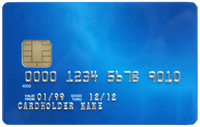 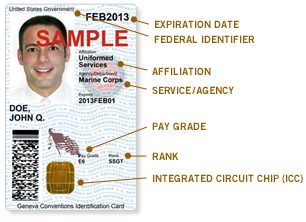 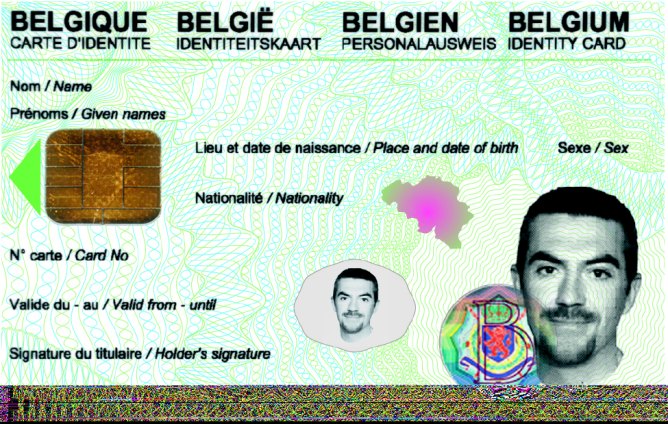 November 29, 2016
Practical Aspects of Modern Cryptography
3
What is a smart card?
Long history, invented in the 1970s
Integrated Circuit Cards - ICC
Initially used for pay phone systems in France
Most successful deployment: GSM cell phones
Payments: EMV
Strong User Authentication.  Some examples:
National eID programs in Asia and Europe
DoD CAC cards
November 29, 2016
Practical Aspects of Modern Cryptography
4
Smart Cards
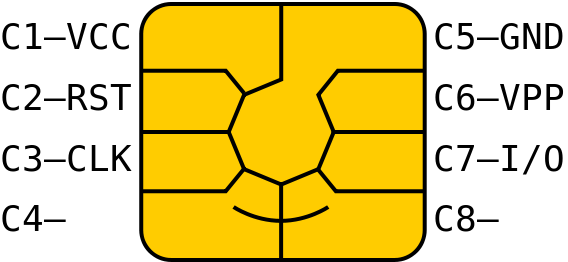 ISO/IEC 7810 and 7816
November 29, 2016
Practical Aspects of Modern Cryptography
5
Smart Cards: typical
256 – 4KB RAM
8KB – 32KB ROM
1KB – 32KB EEPROM
CPU
8-bit or 16-bit CPU (8051 is common) @ 16MHz
32-bit RISC @ 25 – 32 MHz
Crypto processor: RSA, DES, 3DES, ECC, AES, SHAx
Atmel, Infineon, NXP, ST Microelectronics, and many others
November 29, 2016
Practical Aspects of Modern Cryptography
6
Credit Cards with Chip
November 29, 2016
Practical Aspects of Modern Cryptography
7
Benefits of smart cards
Provides secure storage for private keys & data
Tamper resistant
Cryptographically secure
Provides two factor authentication
Something you have – The Card
Something you know – The PIN (Also referred to as Card Holder Verification-  CHV)
Programmable cards
Ex.: JavaCards, .NET Cards
November 29, 2016
Practical Aspects of Modern Cryptography
8
Some Applications
Building access
User authentication (ID)
Banking and finance
Mobile communications
Pay phone cards
E-mail security
Transportation
Passports
Loyalty programs
November 29, 2016
Practical Aspects of Modern Cryptography
9
Possible eID scenarios
Work Corp
Woodgrove Bank
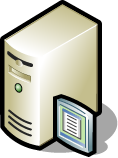 Government Tax Agency
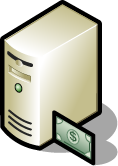 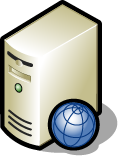 DomainLogon
Government eIDBank Smartcard…
NameAddress                   Submit/sign form …
WebBanking
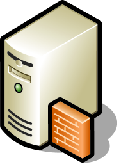 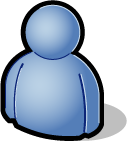 eID Issuance
Email, IM, …
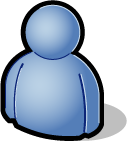 Abby
Smartcard +Reader / PIN pad
Michael
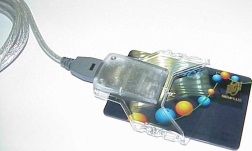 November 29, 2016
Practical Aspects of Modern Cryptography
10
Smart Card Management System
November 29, 2016
Practical Aspects of Modern Cryptography
11
Hardware Security Modules
Physical computing device in different form factors
One or more crypto processors
Tamper-resistant
Bus snooping prevention
Side channel leakage protection
Self zeroization and destruction
No key export mode
FIPS 140 Level 3+ certification
SW Interfaces: PKCS#11, Java, CAPI, CNG, and proprietary
November 29, 2016
Practical Aspects of Modern Cryptography
12
Why HSM?
Compliance requirements
FIPS 140 Level 3+
Common Criteria (EAL3+)
All crypto keys are locked inside the HSM
No cleartext keys outside the HSM
Key operations via handles, key usage restrictions
High-value keys: significant negative impact from key compromise
Object types
Asymmetric keys
Symmetric keys
Certificates
Arbitrary data
Crypto processing offload
TLS accelerators, cryptographic processing offload
November 29, 2016
Practical Aspects of Modern Cryptography
13
A Few Use Cases
Certificate Authorities: PKI
CA private key is generated and stored in the HSM
Payments
PCI: Payment Card Industry data protection
PIN encryption
EMV: Card Master Keys, key derivation
TLS
Crypto processing offload: accelerator
Private keys are generated and used in the HSM
November 29, 2016
Practical Aspects of Modern Cryptography
14
Net HSM, Security Worlds
Network attached HSM, sharable cryptographic resource
Multiple HSM devices sharing the same set of keys
Each device has unique HW keys
Common security world keys encrypted with device key
Encrypted keys are stored in files
Security World keys encrypt application keys
Encrypted application keys are stored in files
Access cards (smart cards) are optionally required
Required to add an HSM to a security world
Lights-out mode: no PIN, no smart card (accelerator mode)
November 29, 2016
Practical Aspects of Modern Cryptography
15
TPM for Crypto
HSM
Hardware Security Module
TPM based 
Crypto
Software Crypto 
No Hardware
Cost:
Expensive			Moderate			Inexpensive
Security:
Very Secure			More Secure		  Moderate (OS-Dependent)
Deployment:
Hard			Easier			Easy
Following TPM sections include content from Shon Eizenhoefer, Paul England, David Wooten
November 29, 2016
Practical Aspects of Modern Cryptography
16
What Is A Trusted Platform Module (TPM)?
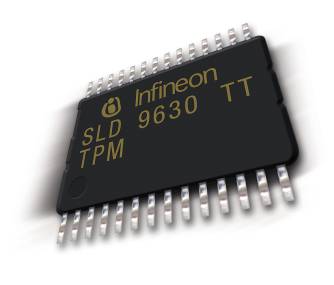 Smartcard-like module on the motherboard
Protects secrets 
Performs cryptographic functions
RSA, SHA-1/256, RNG, ECC, AES, others
Performs digital signature operations
Anchors chain of trust for keys and credentials
Protects itself against attacks
Holds Platform Measurements (hashes)
Can create, store and manage keys
Provides a unique Endorsement Key (EK)
Provides a unique Storage Root Key (SRK)
TPM 1.2 spec: www.trustedcomputinggroup.org
November 29, 2016
Practical Aspects of Modern Cryptography
17
TPM v1.2  v2.0
Algorithmic progression
SHA-1 showing sign of weakness
Shift from RSA to ECC
Mutual lack of trust across geographies
Need beyond user PCs
Server use cases
Too difficult to use (Owner  Security, Privacy, Platform)
V1.2 and v2.0 are not compatible
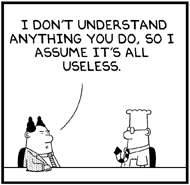 November 29, 2016
Practical Aspects of Modern Cryptography
18
[Speaker Notes: http://www.iaik.tugraz.at/content/about_iaik/events/ETISS_INTRUST_2013/ETISS/slides/ETISS-INTRUST-2013-LiqunChen.pdf]
TPM v1.2 and 2.0
November 29, 2016
Practical Aspects of Modern Cryptography
19
TPMv2.0 Roots of Trust
Elements that must be trusted: malice is not detectable
Measurement (RTM)
Integrity relevant information (of CPU)
Core Roots of Trust or Measurement is the first set of instructions executed by the CPU when a new trust chain is established (reset)
These instructions send identity values to RTS
Storage (RTS)
Shielded TPM memory (e.g., keys)
Reporting (RTR)
Reports on RTS contents, i.e., signature over TPM contents
PCR: Platform Configuration Registers (Quote)
Audit logs
Key properties
November 29, 2016
Practical Aspects of Modern Cryptography
20
TPMv2.0 Primary Seeds
Large random value stored persistently in the TPM
Used to generate keys, seeds, and proof values
Object Value = KDF(Primary Seed, Parameters)
EPS: Endorsement Primary Seed
Generate Endorsement Keys (EK) – RTR Identity
PPS: Platform Primary Seed
Hierarchy controlled by platform firmware (not OS)
SPS: Storage Primary Seed
Hierarchies controlled by the platform owner
Generates Storage Root Keys (SRK) for OS/App use
November 29, 2016
Practical Aspects of Modern Cryptography
21
TPM v2.0 Crypto Subsystem
Hash functions and HMAC
Asymmetric encryption and decryption
Asymmetric signing and signature verification
Symmetric encryption and decryption
CTR, OFB, CBC, CFB, ECB
Key generation
Key generation from the RNG
Primary Key derivation from a seed with a KDF
RNG
KDF
Hash-based (SP800-108 and SP800-56A)
HMAC as the PRF
November 29, 2016
Practical Aspects of Modern Cryptography
22
TPM RNG
RNG consists of
Entropy source and collector
Collects entropy and removes bias
Collected entropy is used to update the state register
State register
Input value to the mixing function
Mixing function (e.g., a hash function)
Typically implemented as a PRNG
November 29, 2016
Practical Aspects of Modern Cryptography
23
TPM RNG
RNG
DRBG
TPM2_StirRandom()
Entropy Source
Entropy
Random Bits
Random Numbers
November 29, 2016
Practical Aspects of Modern Cryptography
24
TPM Key Features
Platform measurements
TPM can measure instruction sequences & store the results in Platform Configuration Registers (PCRs)
Encryption
TPM can encrypt arbitrary data using TPM keys, or keys protected by TPM keys
Sealed Storage
TPM can encrypt arbitrary data, using TPM keys or keys protected by TPM keys and under a set of PCR values
Data can only be decrypted later under the same PCR configuration 
Attestation (more later)
November 29, 2016
Practical Aspects of Modern Cryptography
25
Sealed Storage
Why is Sealed Storage useful?
Provides a mechanism for defending against boot-time attacks
Sealed Storage lets a TPM encrypt data to a specific set (or subset) of PCR values
Example: Full Volume Encryption (FVE)
BitLocker™ Drive Encryption on Windows
November 29, 2016
Practical Aspects of Modern Cryptography
26
Booting w/ TPM measurements
November 29, 2016
Practical Aspects of Modern Cryptography
27
Secure Boot with TPM
Where does the public key trust come from?
Databases
Signature Database and Revoked Signature Database
Signers or image hashes (UEFI app/driver, OS Loader)
Key Enrollment Key database
Database of signing keys to update the signature databases
Boot Sequence
Boot manager  Anti-Malware  Kernel Drivers  Initialize User Mode processes
November 29, 2016
Practical Aspects of Modern Cryptography
28
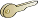 Disk Layout And Key Storage
Where’s the Encryption Key?
SRK (Storage Root Key)contained in TPM 
SRK encrypts FVEK (Full Volume Encryption Key) protected by TPM/PIN/USB Storage Device
FVEK stored (encrypted by SRK) on hard drive in the OS Volume
OS Volume Contains
Encrypted OS
Encrypted Page File
Encrypted Temp Files
Encrypted Data
Encrypted Hibernation File
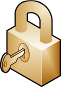 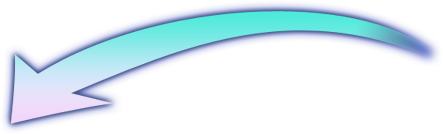 3
OS Volume
FVEK
SRK
2
1
System
System Volume Contains:
MBR, Boot manager, Boot Utilities
(Unencrypted, small)
November 29, 2016
Practical Aspects of Modern Cryptography
29
TPM Attestation
Attestation is an authentication technology
But more than “simple signing”
Attestation allows a TPM to sign data and a set (or subset) of the current PCR values
TPM attests to a certain software configuration
whatever was measured into those PCR registers is part of its digital signature
Quoting
November 29, 2016
Practical Aspects of Modern Cryptography
30
TPM Attestation
November 29, 2016
Practical Aspects of Modern Cryptography
31
TPM Management
User has a difficult time understanding the TPM controls
What is the difference between TPM enable and activate?
Security and privacy functions use the same controls
Need to take ownership of TPM to use the Storage Root Key but that also enables Endorsement Key operations which are privacy sensitive.
PCR sealing model is brittle
Makes it difficult to manage keys that rely on PCR values. 
System updates that change a PCR measurement can be very disruptive.
November 29, 2016
Practical Aspects of Modern Cryptography
32
PCR “Brittleness”
Many configuration changes leading to PCR changes are benign
But still result in keys becoming unusable, etc.
Sometimes if you plan ahead you can prevent this
E.g. seal to a future known good configuration
Sometimes we can fix this with smarter external software
E.g. extend hashes of authorized signing keys and check certificates
November 29, 2016
Practical Aspects of Modern Cryptography
33
Ecosystem Issues
TPM/TCM are not interchangeable.
No BIOS level abstraction for a security token (TPM/TCM) as there is for a disk (read/write logical blocks).
Makes it hard to adopt boot code for alternative algorithms.
Trusted computing crosses national boundaries.
Neither the TPM nor the TCM has the ability to meet both local and international cryptographic requirements at the same time.
The sunset of SHA1 has demonstrated the importance of not being tied to a fixed set of algorithms.
It will be a major upset to the ecosystem (chip, system, software) to switch to a new TPM with a new software interface.
Changing the TPM algorithms is going to cause a major upheaval in the ecosystem.
November 29, 2016
Practical Aspects of Modern Cryptography
34
Virtualization
Sharing a single physical platform among multiple virtual machines (VMs) with complete isolation among VMs
Benefits
Consolidation of workloads, Fault tolerance, Extensibility, Ease of Management, Better security
November 29, 2016
Practical Aspects of Modern Cryptography
35
Virtualization
With increasing h/w support, performance degradation is becoming minimal
With multi-core, we can envision pervasive adoption
Solutions available for server, client, and mobile platforms
E.g., virtualized data centers (EC2, Azure)
And, Dilbert running his office VM on home computer
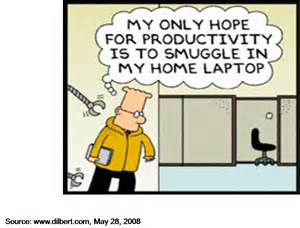 November 29, 2016
Practical Aspects of Modern Cryptography
36
Virtual TPM
Challenge: physical TPM itself is hard to virtualize
By design, TPM resists virtualization
TPM emulation 
Complete s/w emulation, TCG interface: vTPM [Berger06]
Para-virtualized TPM sharing [England08]
Hypercall interface with Hv as mediator
November 29, 2016
Practical Aspects of Modern Cryptography
37
vTPM
Service VM
Guest 0
Guest 1
vTPM
vTPM
VMM
TPM
November 29, 2016
Practical Aspects of Modern Cryptography
38
vTPM
Service VM
Guest
Pros
Standard TCG interface
High fidelity: full legacy support
Vendors can add VM use-cases
Migration, suspend/resume, rollback
Cons
Low resistance to physical attack
Reduced resistance to software attack 
Hypervisor is more complex and exposed than TPM embedded OS
Trust model for TPM is complex
Hypervisor security model influences vTPM security
vTPM
VMM
TPM
November 29, 2016
Practical Aspects of Modern Cryptography
39
Para-Virtualized TPM Sharing
Guest 0
Guest 1
VMM
TPM Access Mediation
Guest 0 state
Guest 1 state
TPM
November 29, 2016
Practical Aspects of Modern Cryptography
40
Para-Virtualized TPM - Attestation
Guest 0
Guest 1
HvQuote(TCB, nonce)
PcrReset(15)
PcrExtend(15,VPCR1)
Quote((0,15), nonce)
VPCR1
VPCR1
VPCR1
VPCR0
VPCR0
TPM
Resettable PCR
…
PCR1
PCR0
November 29, 2016
Practical Aspects of Modern Cryptography
41